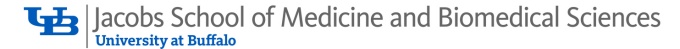 BMI508 – Fall 2020Introduction to Biomedical OntologyClass 6 – Oct 7, 2020Relations in Biomedical Ontologies
Werner CEUSTERS1,2
1 Department of Biomedical Informatics, University at Buffalo, USA
2 Department of Psychiatry, University at Buffalo, USA
Essentials
Distinguishing what is denoted by ‘relation’ in technical sense (‘formal relations’) from what is denoted by ‘relation’ in non-formal language (‘material relations’);
Differences between type-level formal relations, particular-level formal relations and particular-type-level formal relations;
Arity and other properties of formal relations and differences thereof between particular-type formal relations and their corresponding type-level formal relations;
Elucidation versus definition of formal relations;
‘Basic’ formal relations versus ‘shortcut’ formal relations;
Axiomatic characterization of formal relations (Class C13).
2
Distinguishing what is denoted by ‘relation’ in technical sense from what is denoted by ‘relation’ in non-formal language
‘John is in a relation with Mary’
4
‘Relations’(mainstream view)
Relations:
‘entities that glue together other entities’

Formal relations:
‘hold between two or more entities directly, without any further intervening individual’.

Material relations:
‘have material structure on their own’.
 = are entities
Guizzardi & Wagner. What’s in a Relationship: An Ontological Analysis. In: Qing Li, Stefano Spaccapietra, Eric Yu, Antoni Olivé (Eds.), Conceptual Modeling - ER 2008. Lecture Notes in Computer Science, Vol. 5231, 83-97, 2008 https://doi.org/10.1007/978-3-540-87877-3_8↗
5
Material relation
‘John is in a relation with Mary’
isAbout at t
JM Romantic relationship
John
Mary
6
Material relation
‘John is in a relation with Mary’
isAbout at t
JM Romantic relationship
John
Mary
instanceOf at t
BFO:Object
BFO:Relational Quality
7
Material relation
‘John is in a relation with Mary’
isAbout at t
JM Romantic relationship
inheresIn at t
inheresIn at t
John
Mary
instanceOf at t
BFO:Object
BFO:Relational Quality
8
Material relation
‘John is in a relation with Mary’
isAbout at t
JM Romantic relationship
inheresIn at t
inheresIn at t
John
Mary
instanceOf at t
BFO:Object
BFO:Relational Quality
9
Material relation
‘John is in a relation with Mary’
isAbout at t
JM Romantic relationship
inheresIn at t
inheresIn at t
John
Mary
instanceOf at t
BFO:Object
BFO:Relational Quality
10
Material relations‘have material structure on their own’
Are entities in their own right.
Relate other entities to each other by means of formal relations.
Examples: what might by some be denoted by:
‘patient’,
‘treatment’,
‘driver’.
Examples in BFO: 
relational qualities
Have independent continuants as their bearers.
relational processes: kissing, buying, …
11
Material relation
‘John is in a relation with Mary’
isAbout at t
JM Romantic relationship
inheresIn at t
inheresIn at t
John
Mary
instanceOf at t
BFO:Object
BFO:Relational Quality
12
Formal relations
‘John is in a relation with Mary’
isAbout at t
JM Romantic relationship
inheresIn at t
inheresIn at t
John
Mary
instanceOf at t
BFO:Object
BFO:Relational Quality
13
Formal relations‘hold between two or more entities directly, without any further intervening individual’
Basic formal relations:
existential dependence, inherence, subtype-of, part-of, subset-of, instantiation, …

Domain formal relations:
‘relations that exhibit similar characteristics, i.e., those relations of comparison such as is taller than, is older than, knows more Greek than’.
Guizzardi & Wagner. What’s in a Relationship: An Ontological Analysis. In: Qing Li, Stefano Spaccapietra, Eric Yu, Antoni Olivé (Eds.), Conceptual Modeling - ER 2008. Lecture Notes in Computer Science, Vol. 5231, 83-97, 2008 https://doi.org/10.1007/978-3-540-87877-3_8↗
14
What is out there …(… we want/need to deal with)?
portions of reality
configurations
formal
relations
relationships
me participating in my life
participation
types
particulars
continuants
universals
me
occurrents
representations
organism
my life
defined
classes
15
Relationships
‘John is in a relation with Mary’
isAbout at t
JM Romantic relationship
inheresIn at t
inheresIn at t
John
Mary
instanceOf at t
BFO:Object
BFO:Relational Quality
16
Configurations
‘John is in a relation with Mary’
isAbout at t
JM Romantic relationship
inheresIn at t
inheresIn at t
John
Mary
instanceOf at t
BFO:Object
BFO:Relational Quality
17
Configurations
‘John is in a relation with Mary’
isAbout at t
JM Romantic relationship
inheresIn at t
inheresIn at t
John
Mary
instanceOf at t
BFO:Object
BFO:Relational Quality
18
Configurations
‘John is in a relation with Mary’
isAbout at t
JM Romantic relationship
inheresIn at t
inheresIn at t
John
Mary
instanceOf at t
BFO:Object
BFO:Relational Quality
19
Configurations
‘John is in a relation with Mary’
isAbout at t
JM Romantic relationship
inheresIn at t
inheresIn at t
John
Mary
instanceOf at t
BFO:Object
BFO:Relational Quality
20
Relational PoRs  relational expressions
‘Mary is patient of John’
21
Relational PoRs  relational expressions
‘Mary is patient of John’
isAbout at t
Mary
John
patientOf at t
inheresIn at t
instanceOf
 at t
Mary’s patient role
patient 
role
instanceOf at t
Patient
22
Role (Externally-Grounded Realizable Entity)
role =def. a realizable entity
which exists because the bearer is in some special physical, social, or institutional set of circumstances in which the bearer does not have to be, and
is not such that, if it ceases to exist, then the physical make-up of the bearer is thereby changed.
23
Relational PoRs  relational expressions
4
1
3
2
‘Mary is patient of John’
isAbout at t
1
Mary
John
patientOf at t
inheresIn at t
2
instanceOf
 at t
Mary’s patient role
patient 
role
instanceOf at t
Patient
3
24
Relational PoRs  relational expressions
‘Mary is friend of John’
25
Relational PoRs  relational expressions
‘Mary is friend of John’
isAbout at t
Mary
John
friendOf at t
inheresIn at t
inheresIn at t
M&J’s friendship
instanceOf at t
friendship
26
Properties of formal relations
Arity of a relation
Binary:
My youth partOf my life
	   1			2
Ternary:
My hand partOf me now
	  1                    2     3
Quaternary:
My left middle finger between my left index finger
        1                                           2                               
   and my left ring finger now
              3		 4
…
28
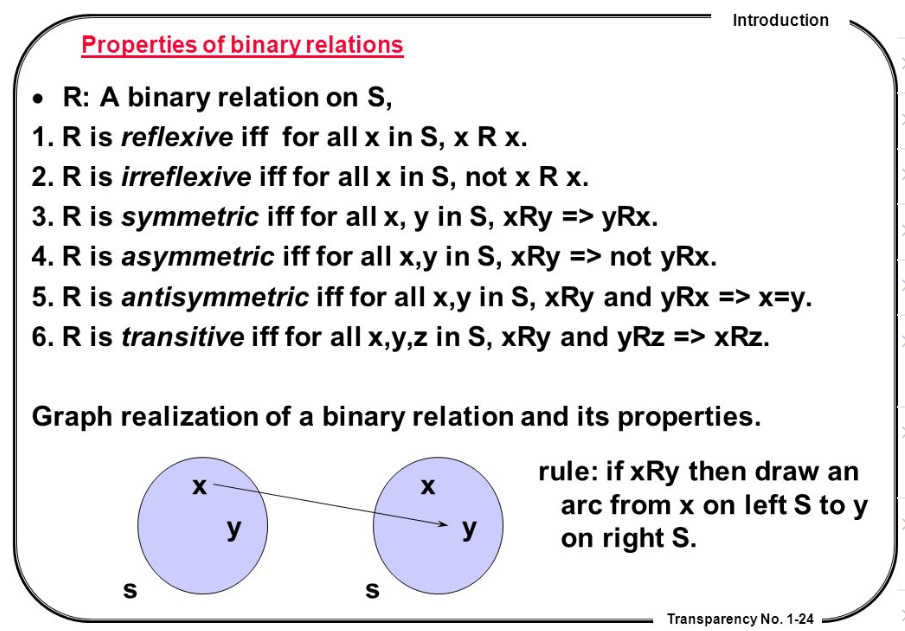 Properties of binary relations
http://en.ndncdc.org/page/symmetric-binary-relation-on-set/
29
Distinct levels at which formal relations exist
30
Relations in Ontological Realism
Instance-level relations
Your heart (instance-level) continuant_part_of your body at t
Your heart beating (instance-level) has_participant your heart at t
Instance-type relations	
John’s heart instantiates human heart at t.
John’s heart beating instantiates human heart beating.
Type-level relations
human heart continuant_part­_of human body
human heart beating process has_occurrent_part beat profile
31
Features of relations on the level of instances may not hold on the level of universals
nucleus adjacent_to cytoplasm
Not: cytoplasm adjacent_to nucleus
Red blood cells don’t have a nucleus
seminal vesicle adjacent_to urinary bladder 
Not: urinary bladder adjacent_to seminal vesicle
Women don’t have seminal vesicles

Adjacency as a relation between universals is not symmetric while it is symmetric at particular level.
32
the universal red
the universal eye
Instantiates at t
Instantiates at t
the particular case of redness (of a particular fly eye)
an instance of an eye (in a particular fly)
inheresIn at t
33
the universal
color
the universal
object
the universal red
the universal eye
isa
isa
inheresIn ?
Instantiates at t
Instantiates at t
the particular case of redness (of a particular fly eye)
an instance of an eye (in a particular fly)
inheresIn at t
34
Continuants versus Occurrents
has_participant
Continuant
Occurrent



e.g. pathological 
process
is_a
is_a
Independent
Continuant

e.g. organism
G or S
Dependent
Continuant

e.g. patient role
inheres_in
instance_of
universals
instance_of at t
....  .....    .......
particulars
35
Remember forever !!!
Formal relations expressed in the BFO are all type-type relations.
IC	isa 			     Continuant
SDC 	specifically depends on      IC
range
domain
36
Explicit in BFO
configurations
formal
relations
portions of reality
relationships
types
particulars
continuants
universals
occurrents
representations
defined
classes
37
Explicit in BFO-based domain ontologies
configurations
formal
relations
portions of reality
relationships
types
particulars
continuants
universals
occurrents
representations
defined
classes
38
Remember !!!
Formal relations expressed in the BFO are all type-type relations.
IC	isa 			     Continuant
SDC 	specifically depends on      IC


BFO’s type-type relations don’t express anything about types, but only what is the case for all particulars in the domain position of the relation.

BFO’s type-type relations are defined / elucidated on the basis of instance-level relations.
39
Elucidations and definitionsof formal relations
40
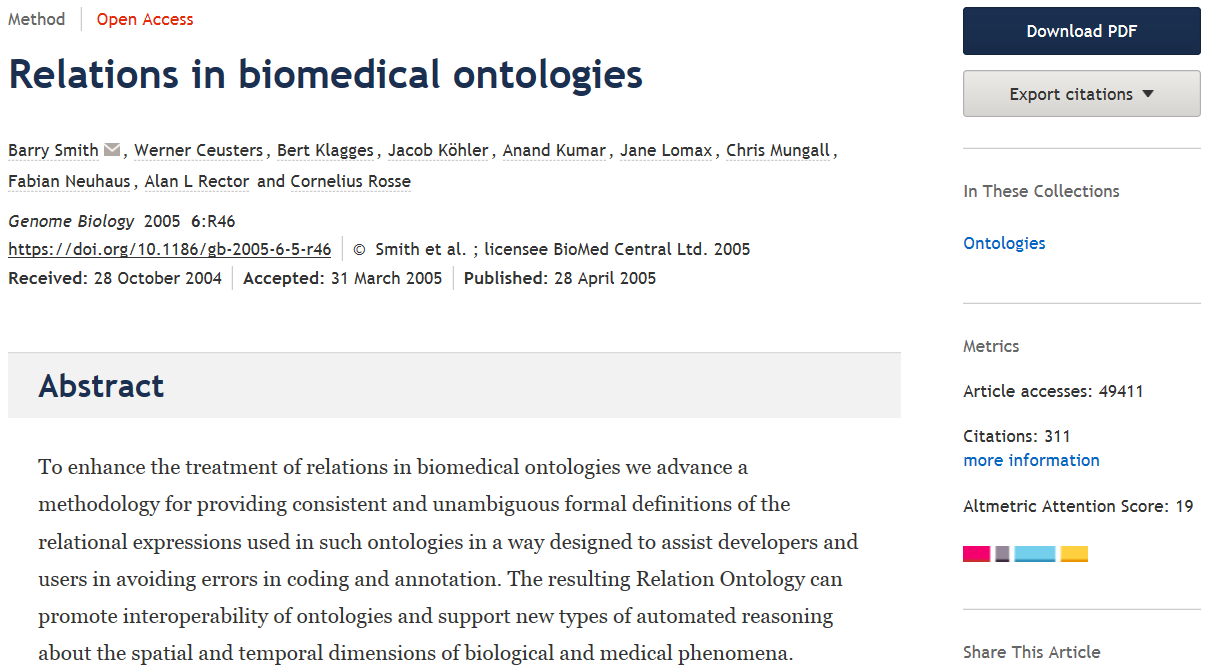 41
Elucidation of a formal relation
The instance_of relation holds between particulars and universals. It comes in two forms, for continuants (C, C1, …) and occurrents (P, P1, …) as follows:

c instance_of C at t  means: the particular continuant entity c instantiates the universal C at t

p instance_of P means: the particular occurrent entity p instantiates the universal P.
42
Elucidation of a formal relation
x is_about y means: 
x refers to or is cognitively directed towards y.
Domain: representations; 
Range: portions of reality. 
Axiom: if x is_about y then y exists (veridicality).

x concretizes y at t means: 
x is a quality & y is a generically dependent continuant 
& for some material entity z, 
x specifically_depends_on z at t & 
y generically_depends_on z at t 
& if y migrates from bearer z to another bearer w then a copy of x will be created in w.
Smith B, Ceusters W. Aboutness: Towards Foundations for the Information Artifact Ontology. International Conference on Biomedical Ontologies, ICBO 2015, Lisbon, Portugal, July 27-30, 2015;47-51.
43
Definition of a formal relation
x is_a_representation_of y =def. 
x is a representa­tion & x is_about y (where y is a portion of reality). Note that not all representations are about something.

x is_conformant_to y =def. 
x is an information quality entity & 
y is a cognitive representa­tion & 
there is some GDC g such that x concretizes g and y concretizes g. 
Example: x is a sentence on a piece of paper, y is the belief of the author of the sentence who wrote the sentence as an expression of her belief, and g is the ICE (the content) that belief and sentence share.
Smith B, Ceusters W. Aboutness: Towards Foundations for the Information Artifact Ontology. International Conference on Biomedical Ontologies, ICBO 2015, Lisbon, Portugal, July 27-30, 2015;47-51.
44
Elucidation versus definition
x is_about y means: 
x refers to or is cognitively directed towards y. Domain: representations; Range: portions of reality. Axiom: if x is_about y then y exists (veridicality).
		‘A means B’: 
If A is the case, you can conclude that B holds.
If B is the case, you cannot conclude anything re A.
x is_a_representation_of y =def. 
x is a representa­tion & x is_about y (where y is a portion of reality). Note that not all representations are about something.
		‘A =def. B’ : 
If A is the case, you can conclude that B holds.
If B is the case, you can conclude that A holds.
If one doesn’t hold, the other one doesn’t hold.
45
Key idea in defining ontological relations
Not enough to look just at universals or types
We need also to take account of instances and time.
This will yield an automatic bridge to the instance data in information systems, databases, repositories, …
46
Type-level relations presuppose the underlying instance-level relations
A part_of B =def(roughly). All instances of A are instance-level-parts-of some instance of B
e.g. human heart part_of human

A has_participant B =def(roughly). All instances of A have some instance of B as instance-level participant 
e.g. cell binding has_participant cell
47
the all-some form
A continuant_part_of B =def.

for  all  instances a and times t, 
If a is an instance of the universal A at t,
then there is  some  instance b of the universal B 
such that 
a is an instance-level part_of b at t

Domain: Continuant
Range: Continuant
48
Definitions of the all-some form allow cascading inferences
If A R1 B and B R2 C, then we know that: 
every A stands in R1 to some B, 
whichever B this is, it can be plugged into the R2 relation, because R2 is defined for every B. 

Also allows for the definition of ‘shortcut’ relations:
A R3 C =def. A R1 B and B R2 C
49
How to define A is_a B
A is_a B =def. 

A and B are names of universals (natural kinds, types) in reality or of defined classes
all instances of A are as a matter of science also instances of B
for all times t, all instances of A at t are as a matter of science also instances of B at t
50
Formal BFO definition for is_a
The is_a relation is the subtype or subuniversal relation between universals or types. 

C is_a C1 =def.:
C and C1  are continuant universals, and 
for all c, t, if c instance_of C at t then c instance_of C1 at t

P is_a P1 =def.:
P and P1  are occurrent universals, and 
for all p, if p instance_of P then p instance_of P1
51
Compare with RDFS / OWL
AXIOM SCHEMA: class description rdfs:subClassOf class description 
The rdfs:subClassOf construct is defined as part of RDF Schema [RDF Vocabulary]. Its meaning in OWL is exactly the same: if the class description C1 is defined as a subclass of class description C2, then the set of individuals in the class extension of C1 should be a subset of the set of individuals in the class extension of C2. 
Differences with BFO:
subClass is primitive, being a subset is a consequence
You just have to declare it  how do you want the domain to be, not how the domain is!
No time indexing.
52
part_of
organisms and other continuant entities may lose and gain parts over time

part_of must be time-indexed for continuants
A part_of B is defined as:
Given any instance a and any time t, 
If a is an instance of the universal A at t,
then there is some instance b of the universal B 
such that 
a is an instance-level part_of b at t
53
part-of
at t
part-of
Part-of different for continuants and occurrents
process
living creature
Is_a
Is_a
leg
Is_a
human being
leg moving
walking
Instance-of
at t
Instance-of
Instance-of
at t
this leg moving
Instance-of
my left leg
me
this walking
54
part-of
at t
Part-of can be generalized, … with care !
C part_of C1 = [def] 
for all c, t, 
  if c instanceOf C at t 
  then there is some c1 such that
  c1 instanceOf C1 at t 
  and c part_of c1 at t.
living creature
leg
Is_a
human being
Instance-of
at t
Instance-of
at t
my left leg
me
55
?
Part-of
part-of
at t
Part-of can be generalized, … with care !
C part_of C1 = [def] 
for all c, t, 
  if c instanceOf C at t 
  then there is some c1 such that
  c1 instanceOf C1 at t 
  and c part_of c1 at t.
living creature
leg
Is_a
human being
Instance-of
at t
Instance-of
at t
my left leg
me
56
?
Part-of
part-of
at t
Part-of can be generalized, … with care !
Horse legs are not parts of human beings
Amputated legs are not parts of human beings
‘Canonical leg is part of canonical human being’, but…, there are (very likely) no such particulars
…
living creature
leg
Is_a
human being
Instance-of
at t
Instance-of
at t
my left leg
me
57
Parthood as partial ordering
Partial ordering:
a reflexive, transitive, antisymmetric relation


Axioms:

Everything is part of itself. 
Any part of any part of a thing is itself part of that thing. 
Two distinct things cannot be part of each other.
58
Participation
of independent continuant in process
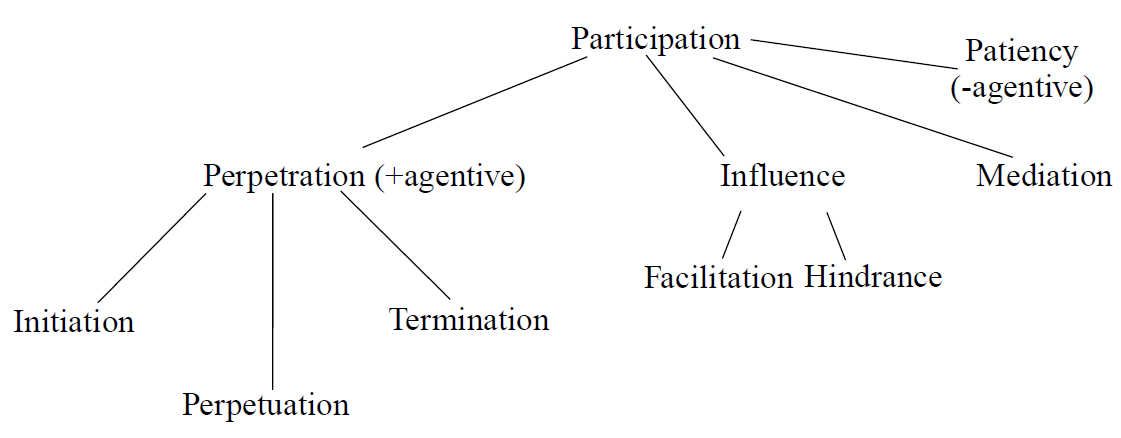 Barry SMITH and Pierre GRENON.
The Cornucopia of Formal-Ontological Relations. 
Dialectica Vol. 58, No 3 (2004), pp. 279-296
59
Involvement
of process in independent continuant
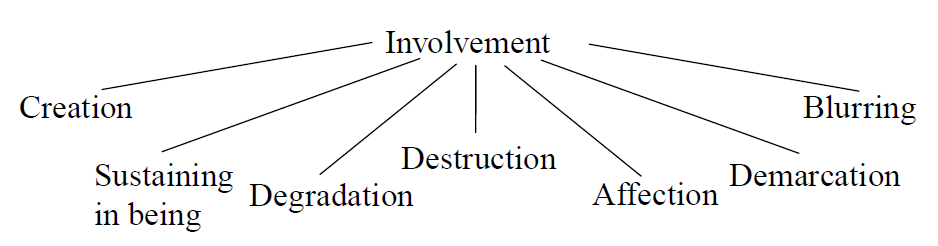 Barry SMITH and Pierre GRENON.
The Cornucopia of Formal-Ontological Relations. 
Dialectica Vol. 58, No 3 (2004), pp. 279-296
60
Realization
Of dependent continuant in process
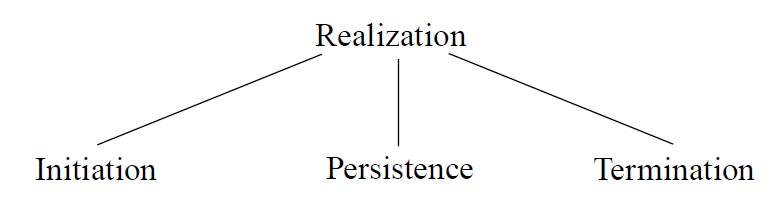 Barry SMITH and Pierre GRENON.
The Cornucopia of Formal-Ontological Relations. 
Dialectica Vol. 58, No 3 (2004), pp. 279-296
61
Various forms of realization per type of dependent continuant as recognized in language
– execution (of a plan)
– performance (of an act, of a symphony)
– expression (of a function, of a character, of an emotion)
– exercise (of a power, of a role)
– actualization (of a disposition)
– utterance (of a sentence)
– application (of a therapy, of a law)
– course (of a disease)
– increase (in temperature)
Barry SMITH and Pierre GRENON.
The Cornucopia of Formal-Ontological Relations. 
Dialectica Vol. 58, No 3 (2004), pp. 279-296
62
instances
derives_from
C1 
c1 at t1
C 
c at t
time
C'
c' at t
ovum
zygote derives_from
sperm
63
Extending ‘at’ with other time-specifiers
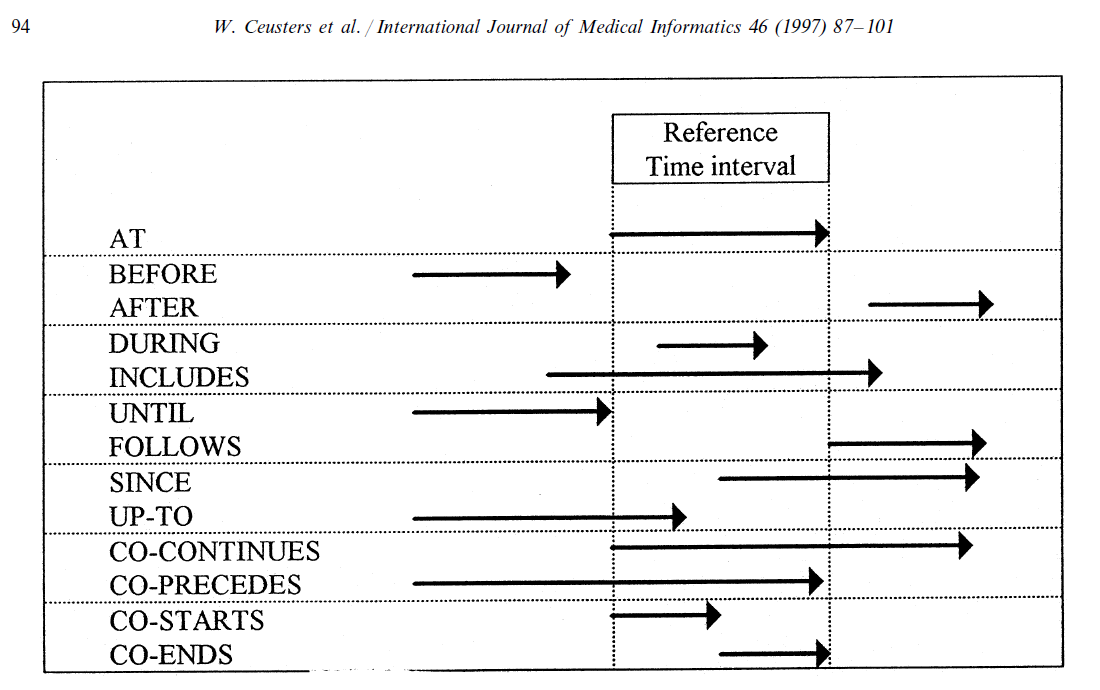 64
Relations in SNOMED CT
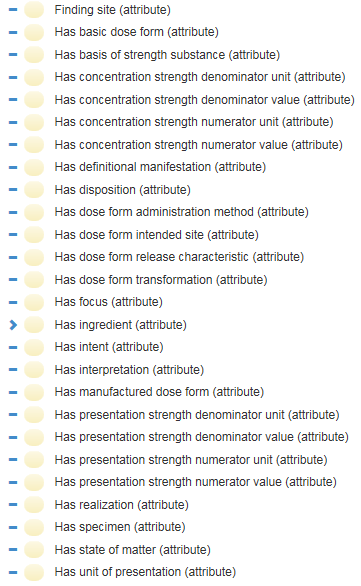 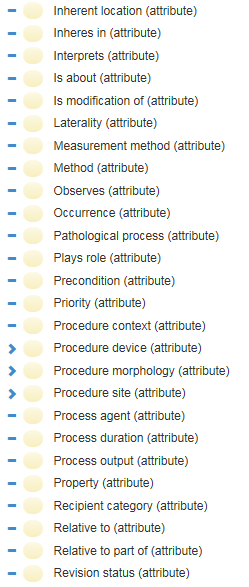 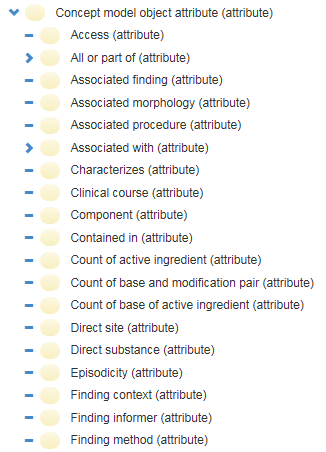 …
65
Avoid at all cost!!!
X hasY Y

Disease hasSymptom Symptom
Object hasTemperature Temperature
…
66
Performing a dependency analysis
Procedure explained:
Rudnicki R, Ceusters W, Manzoor S, Smith B. What Particulars are Referred to in EHR Data? A Case Study in Integrating Referent Tracking into an Electronic Health Record Application. In Teich JM, Suermondt J, Hripcsak C. (eds.), American Medical Informatics Association 2007 Annual Symposium Proceedings, Biomedical and Health Informatics: From Foundations to Applications to Policy, Chicago IL, 2007;:630-634.

http://www.referent-tracking.com/RTU/files/Ronfinal/1.0/Ronfinal.pdf
67
Dependence
on the instance level	
a depends_on b =def. a is necessarily such that if b ceases to exist than a ceases to exist

on the type level
A depends_on B =def. for every instance a of A, there is some instance b of B such that a depends_on b.
68
Can it be more simple?
Only independent continuants do not depend on anything else.
69
realization depends_on realizable
Continuant
Occurrent
Independent
Continuant

bearer
Specifically
Dependent
Continuant

disposition
Process of 
realization
....  .....    .......
70
Assignment
A4: Apply a relational dependency analysis to the terms thus far in your ontology. 
Send your work in a Word doc to wceusters@gmail.com. Name of the file: ‘BMI508-A5-[your Ubitname].docx’ 
Due date: Oct 12 – noon.
71
Step 1: complete dependence analysis
All dependent entities in version 1 of your ontology must be related to the entities they depend on. 

If such dependent entity depends only on independent continuants, you are done for now. 

If this however necessitates the introduction of new dependent entities in your ontology, you need to analyze further until it is for all dependent entities specified upon which independent continuants they directly or indirectly depend.
72
Step 2: relation to ‘topic type’
For all types in your ontology thus far you must indicate how instances thereof relate directly or indirectly to an instance of the topic type you selected in A1. 

If that requires further entities to be introduced, apply step (1) to them as well and continue doing so until for all types in your ontology steps (1) and (2) are done.

All relations used must either have been taken from a realism-based source in which the relation is formally defined, OR you create a relation and define it appropriately.
73
All BFO 2.0 relations
Definitions: see BFO-2020-text.pdf
74
Do not forget to provide full Aristotelian definitions for all new type-terms you introduce as part of this and forthcoming assignments!
75
Reading pre-class!
Required reading pre-class:
R7 Ceusters, W. and B. Smith, Tracking referents in electronic health records. Stud Health Technol Inform, 2005. 116: p. 71-6.[3]
PDF downloadable from: http://ebooks.iospress.nl/publication/10278
Suggested additional reading (for sure for students with concentration in Biomedical Ontology):
R8 Ceusters, W. and B. Smith, Strategies for referent tracking in electronic health records. J Biomed Inform, 2006. 39(3): p. 362-78.[4]
https://www.sciencedirect.com/science/article/pii/S1532046405000754
76